Välkommen till avslutningen i Sundsvall
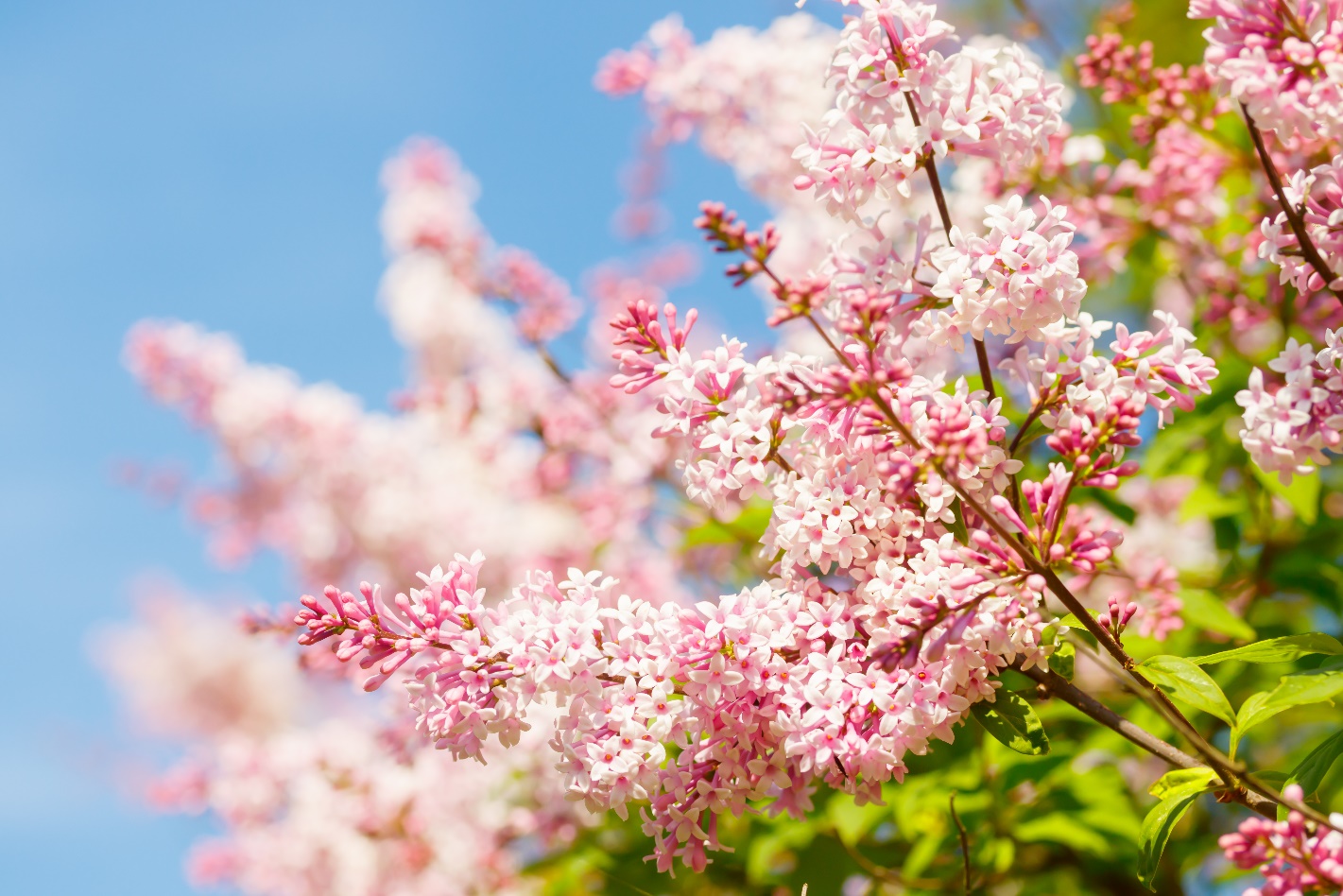 Dag och tid: torsdag 5 juni kl. 9.30–11
Plats: Grönborg, ljusgården
Avslutningen är enbart för studenter och det finns inte möjlighet att ta med sig anhöriga på grund av utrymmesskäl. Ingen anmälan krävs. 
Program: 
Moderator hälsar välkommen
Musik: Yrväder
Tal: Dan Bylund, dekan Mittuniversitetet
Tal: Björn Wigge, Sundsvalls kommun, Näringsliv- och tillväxtchef, Sundsvalls kommun
Musik: Yrväder
Tal: Anitra Gudmarsdotter, studentkårens ordförande 
Tal: Aurélio Menegon, professor, tilldelad studentkårernas pedagogiska pris 2024
Avslutande musik: Yrväder
Welcome to the Completion of studies in Sundsvall
When and where: 5 June at 9.30.00–11.00 am. at Grönborg
This Ceremony is for graduating students and is not possible to bring relatives or friends to the Ceremony. No notification required.
Program: 
Introduction by the presenter
Music: "Yrväder" 
Speech:  Dan Bylund, Dean at Mid Sweden University
Speech: Björn Wigge, Business and Growth Manager, Sundsvall Municipality
Music: "Yrväder" 
Speech: Anitra Gudmarsdotter, Chairman of the Student Union in Sundsvall
Speech:  Aurélio Menegon, awarded the Student Unions Pedagogical Prize 2024
Music: "Yrväder"
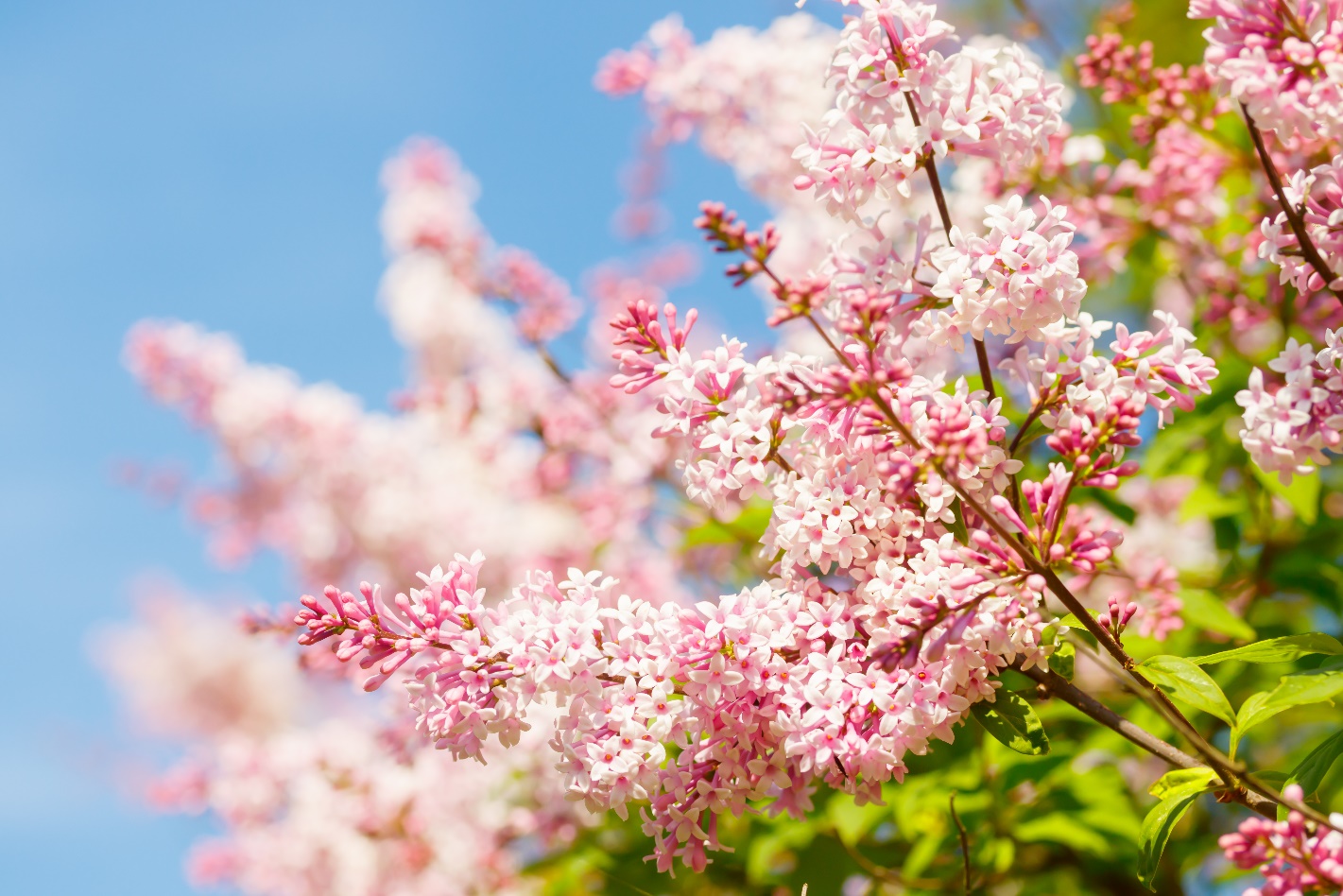 Välkommen till avslutningen i Östersund
Dag och tid: torsdag 5 juni kl. 9.30–11.00
Plats: Mingel med cider i ljushallen 9.30 –9.50. Avslutningen hålls i F214.
Avslutningen är enbart för studenter och det finns inte möjlighet att ta med sig anhöriga på grund av utrymmesskäl. Ingen anmälan krävs. 
Program: 
Moderator hälsar välkommen
Tal: Anna Olofsson, Mittuniversitets prorektor
Tal: Fredric Kilander, Östersunds Näringslivschef 
Musik: Lina O Lindström
Tal: Emil Thors, ordförande studentkåren i Östersund 
Musik: Lina O Lindström
Tal:  Anniken Jensen, adjunkt, tilldelad Mittuniversitetets förenade studentkårer (MFS) pedagogiska pris 2024
 Avslutande musik: Jämtlandssången
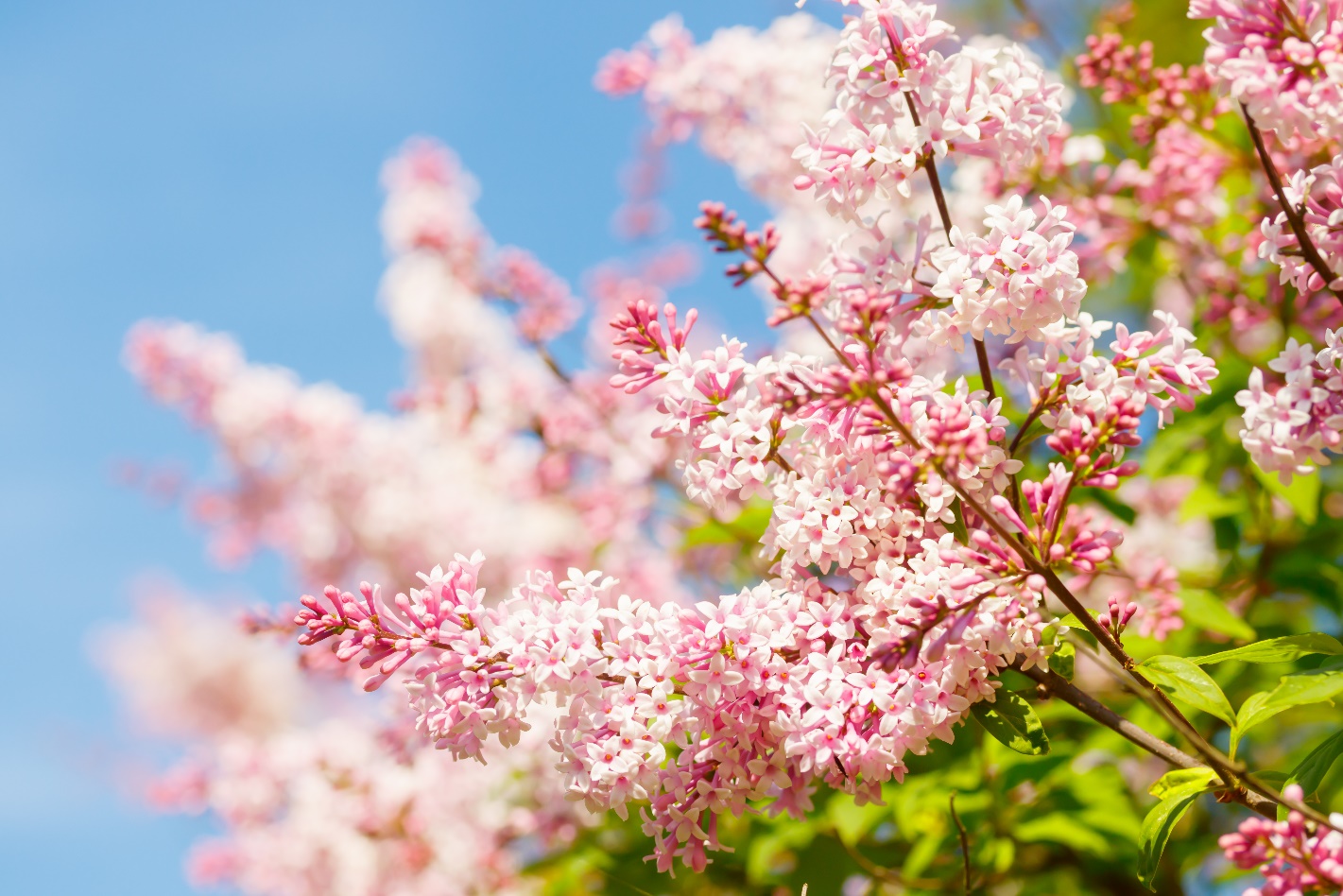 Welcome to the Completion of studies in Östersund
When and where: June 5 at 9.30–11.00 am. in F214Mingle in the lighthall from 9.30–9.50.
This Ceremony is for graduating students and is not possible to bring relatives or friends to the Ceremony. No notification required.
Program: 
Introduction by the presenter
Speech: Anna Olofsson, Pro Vice-Chancellor Mid Sweden University
Music: Lina O Lindström 
Speech: Fredric Kilander, Head of Business and Industry
Speech: Emil Thors, Chairman of the Student Union in Östersund
Music: Lina O Lindström
Speech: Anniken Jensen, awarded the Student Unions Pedagogical Prize 2024
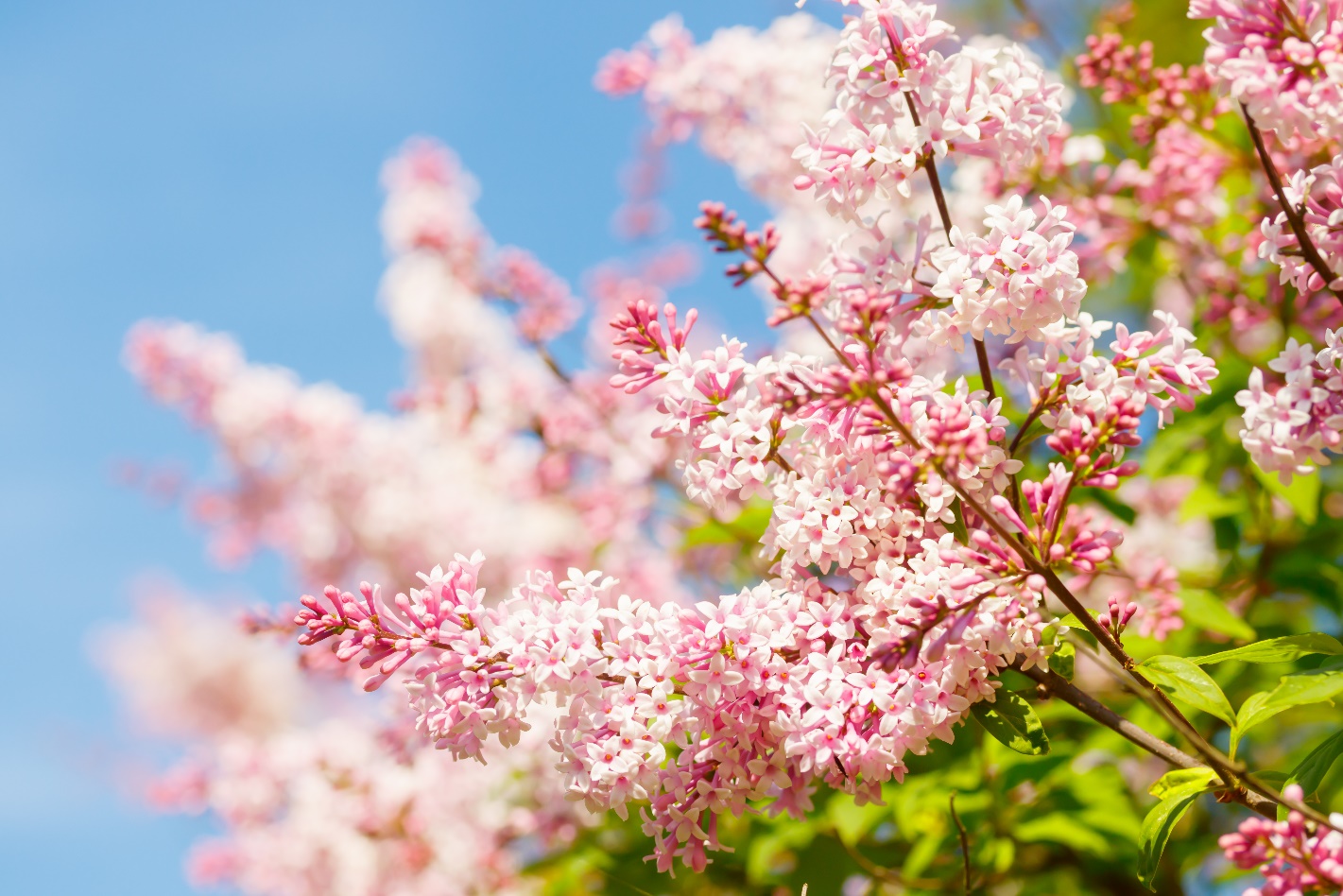